Follow Us on Social Media
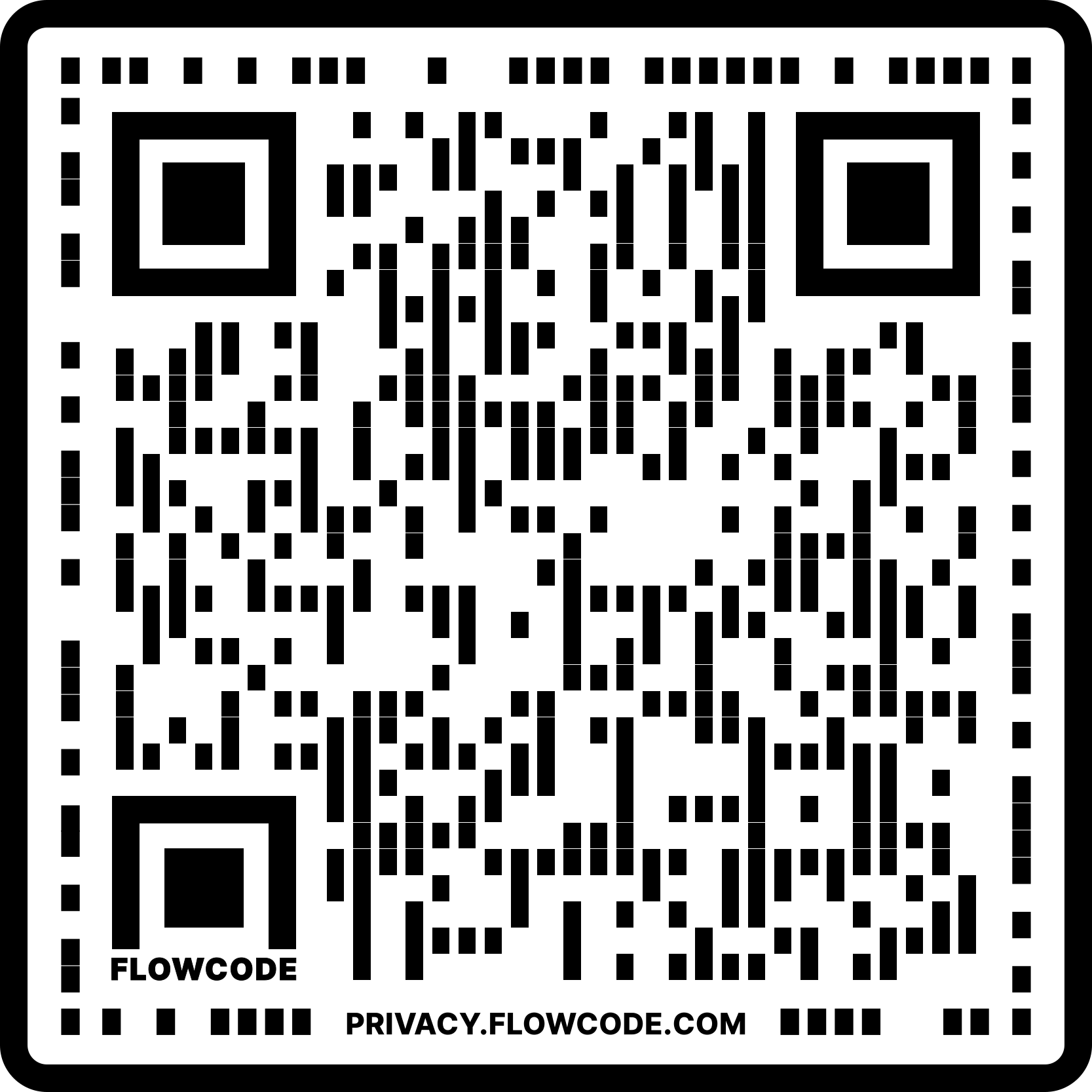 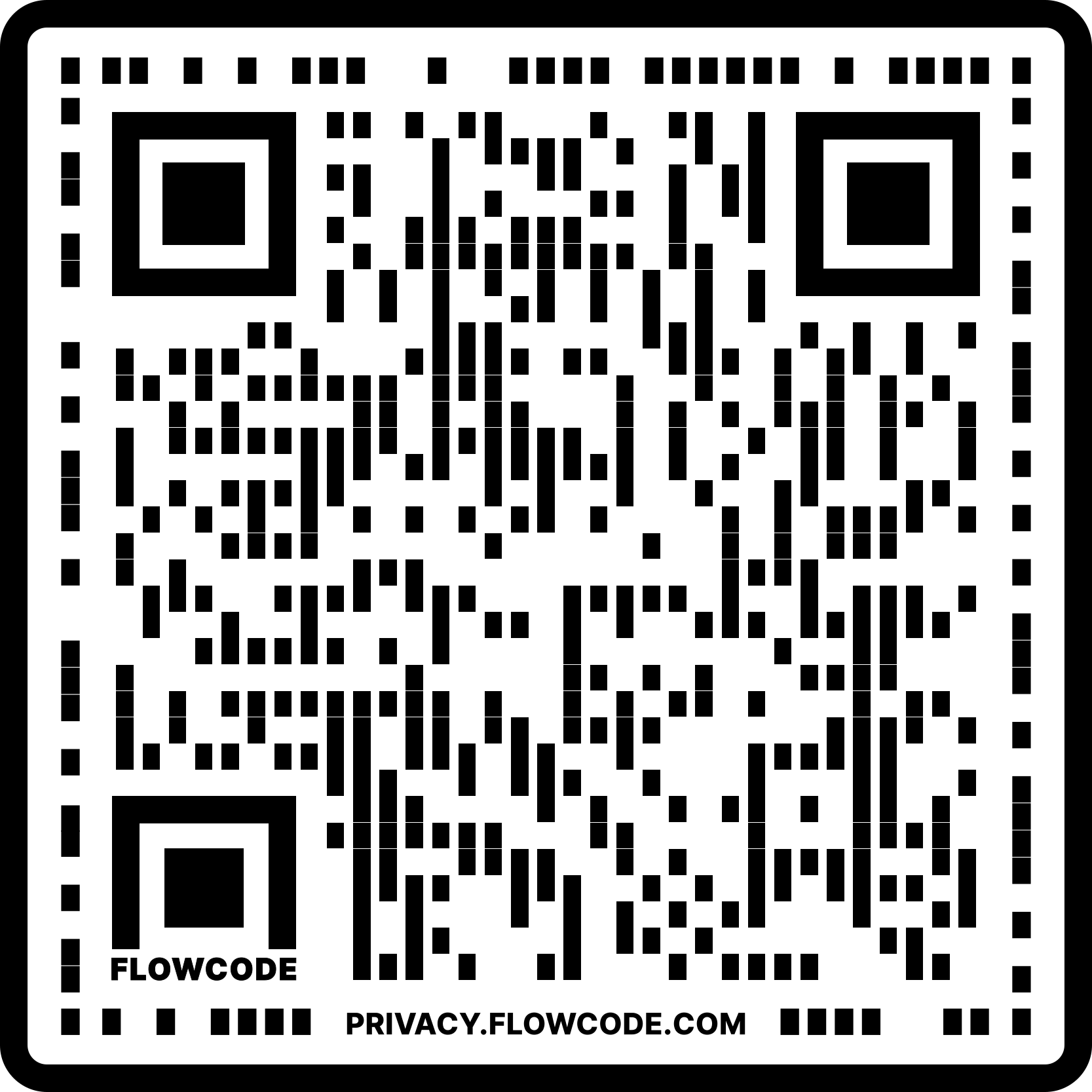 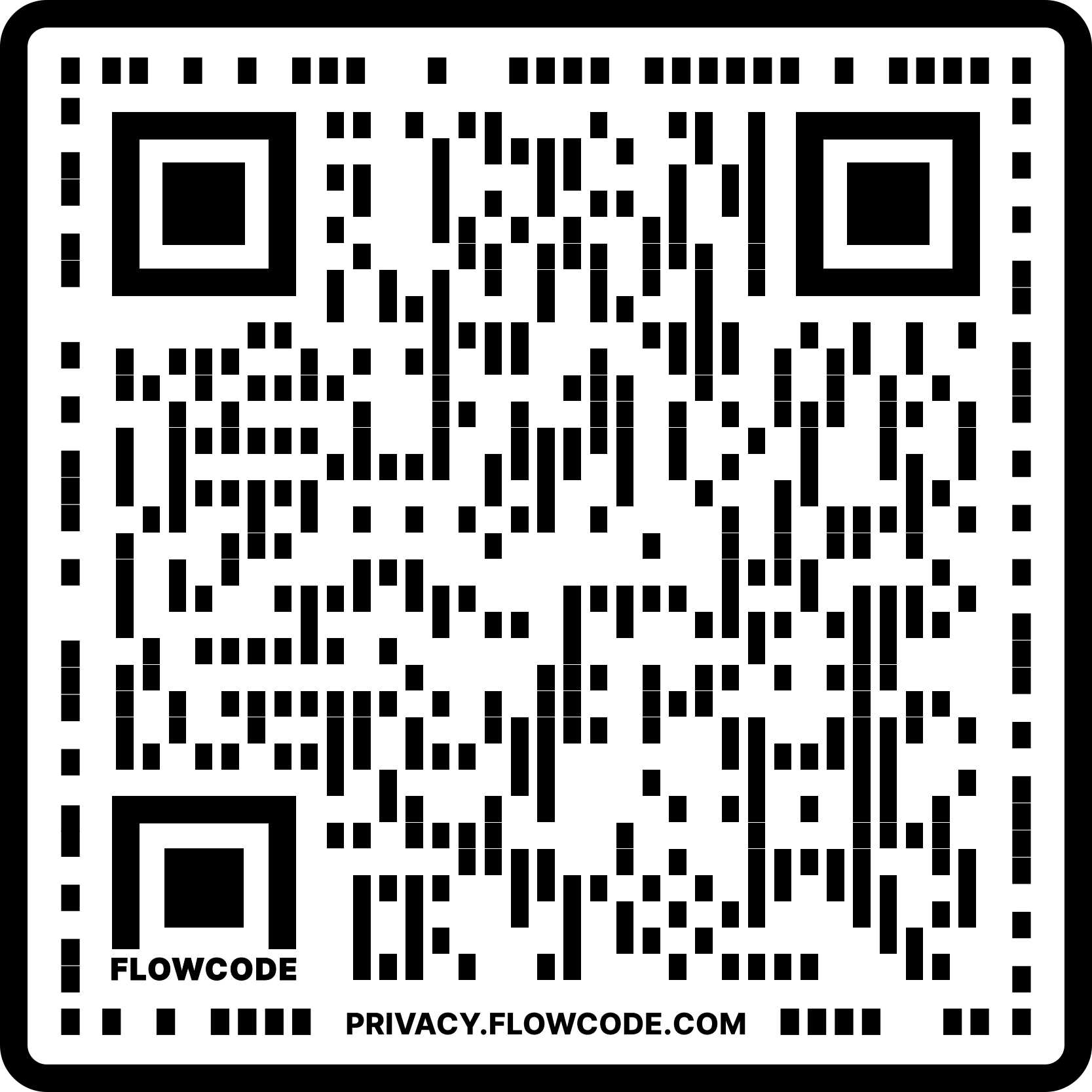 @AmColSurgCancer
ACS Cancer Programs
facs.org/quality-programs/cancer-programs/